109學年 社團成績
登入全誼系統，完成線上成績輸入。
     (線上成績輸入步驟教學)
* 請於6/10(四)5點半前完成，感謝老師！
輸入 https://eschool.hlc.edu.tw/點選「登入」
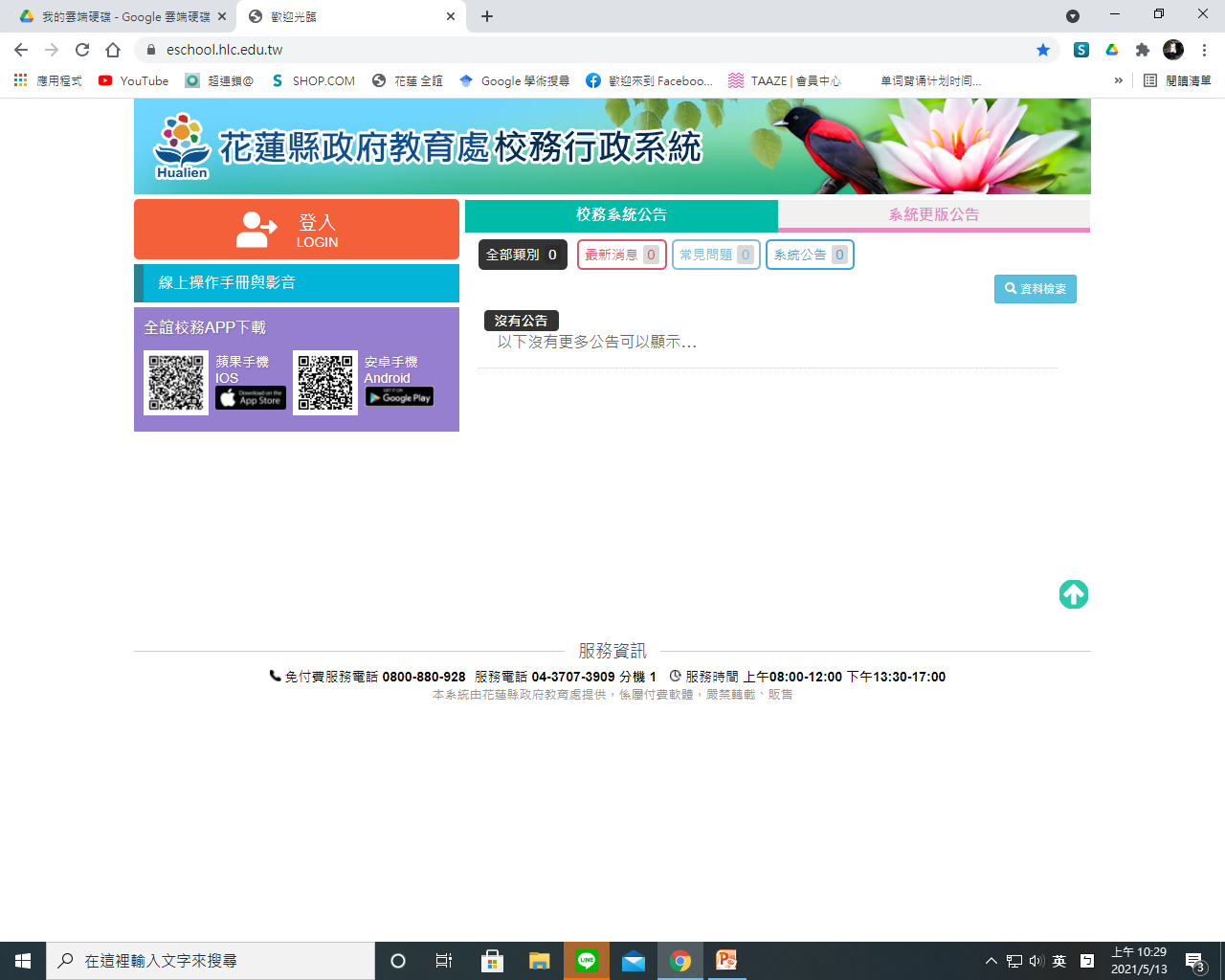 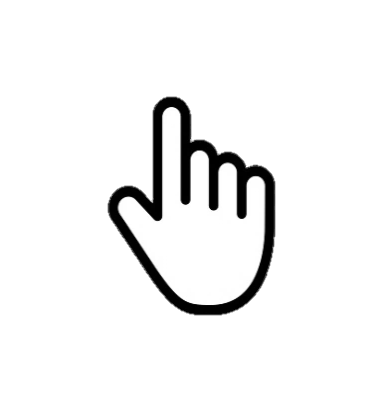 首次登入，帳密皆為身分證請記得「修改密碼」
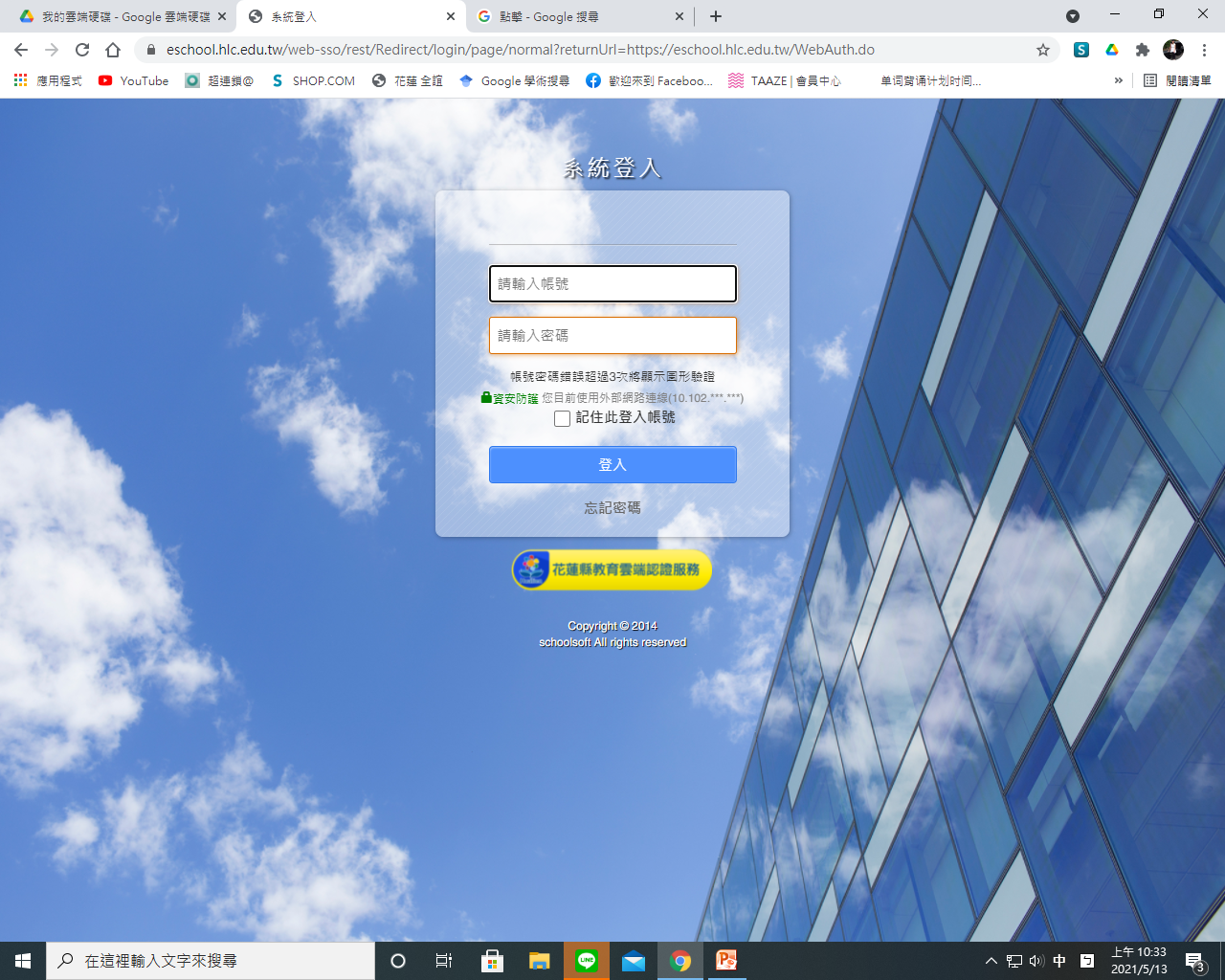 U122000000
身分證字母請大寫！
U122000000
登入後，點選「社團管理」
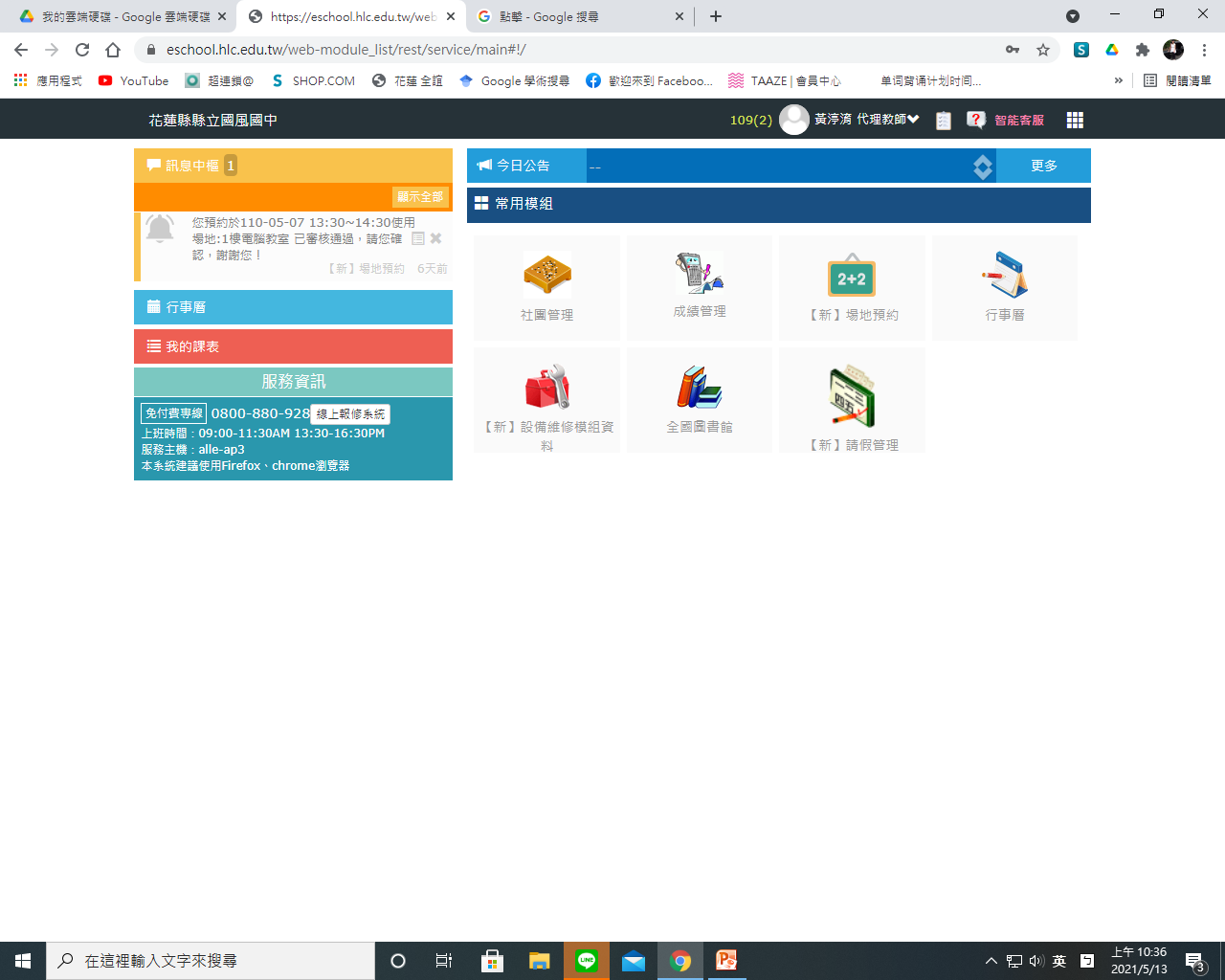 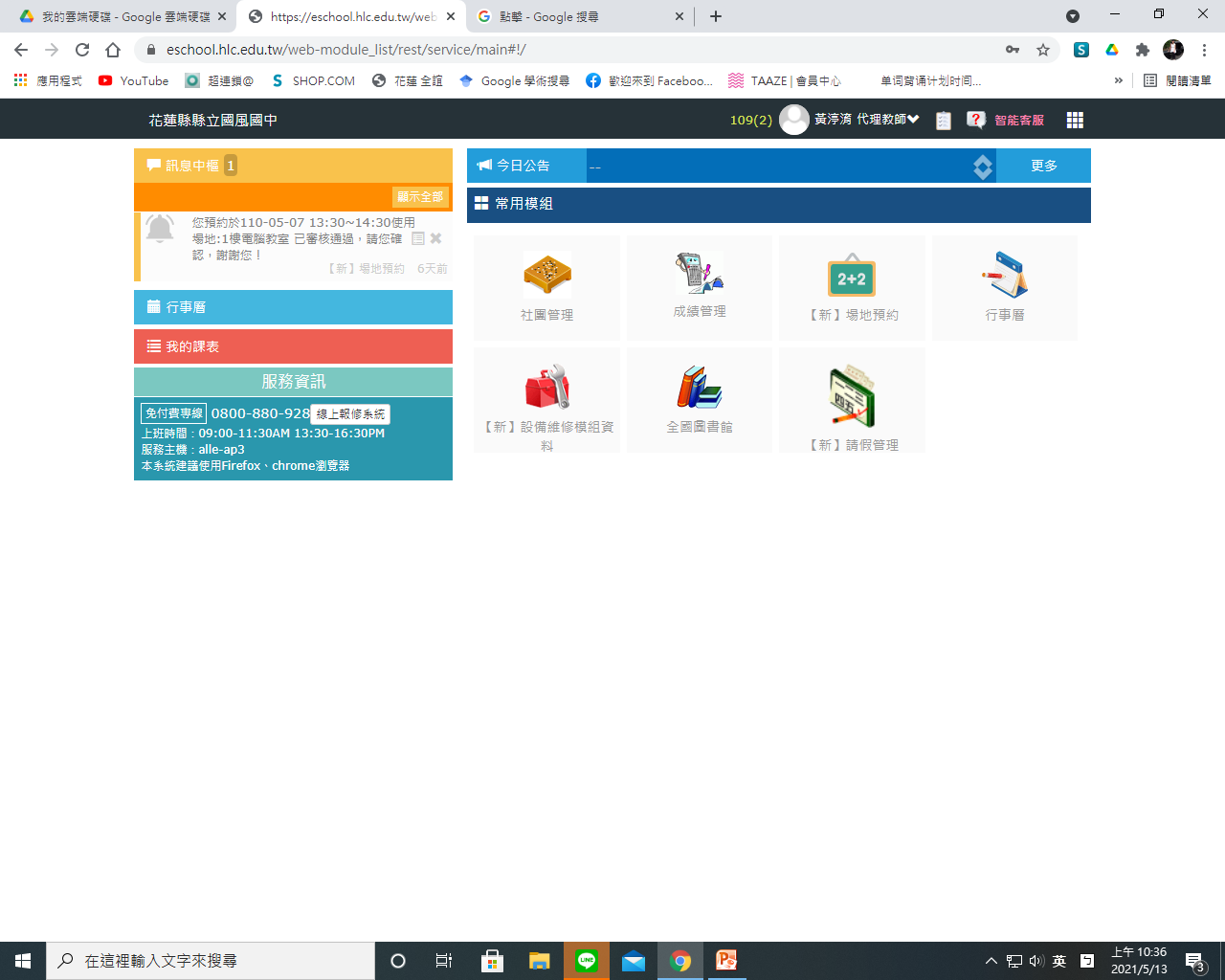 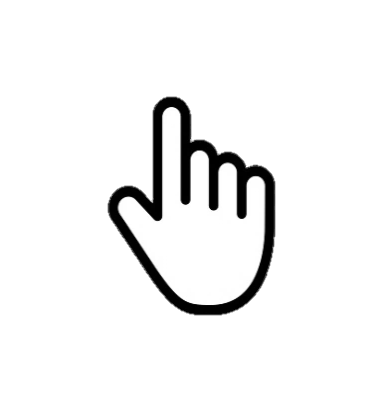 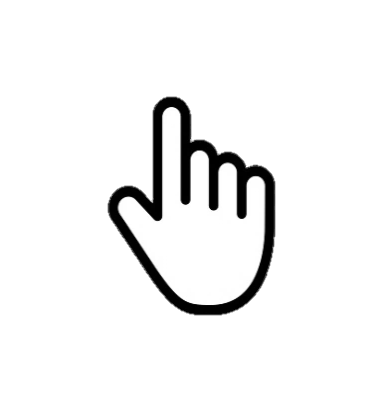 點選各老師開設之社團
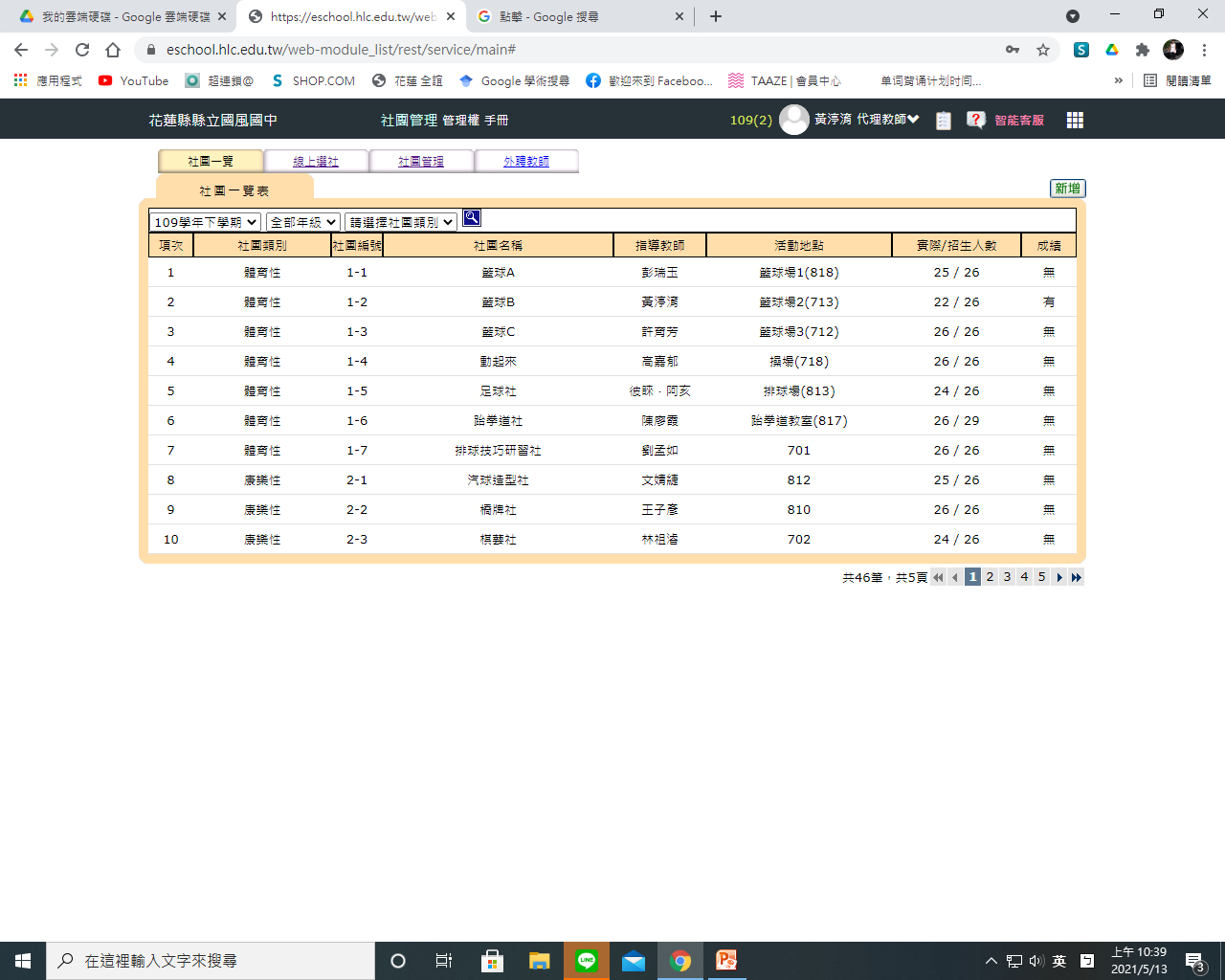 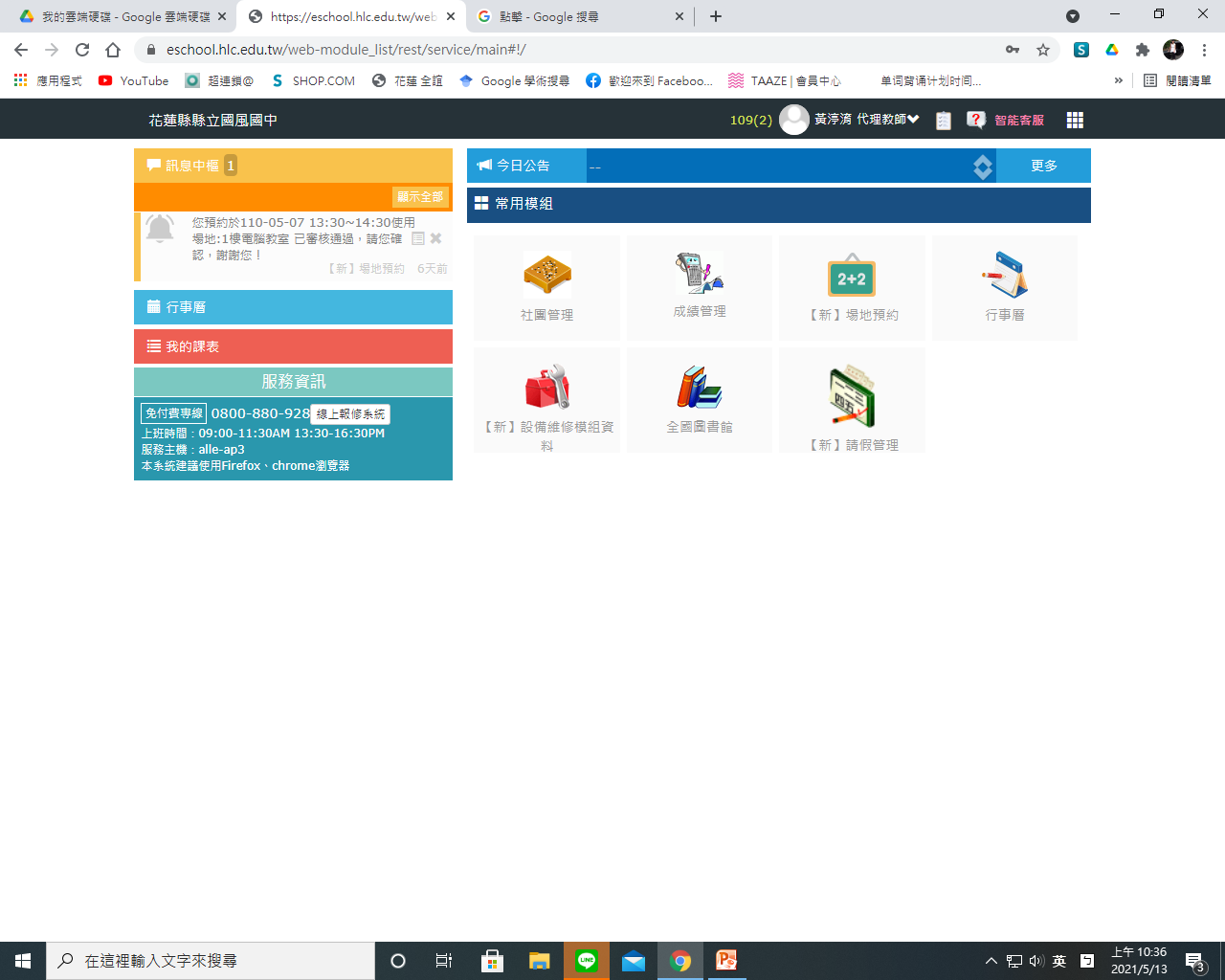 點選「社員成績」
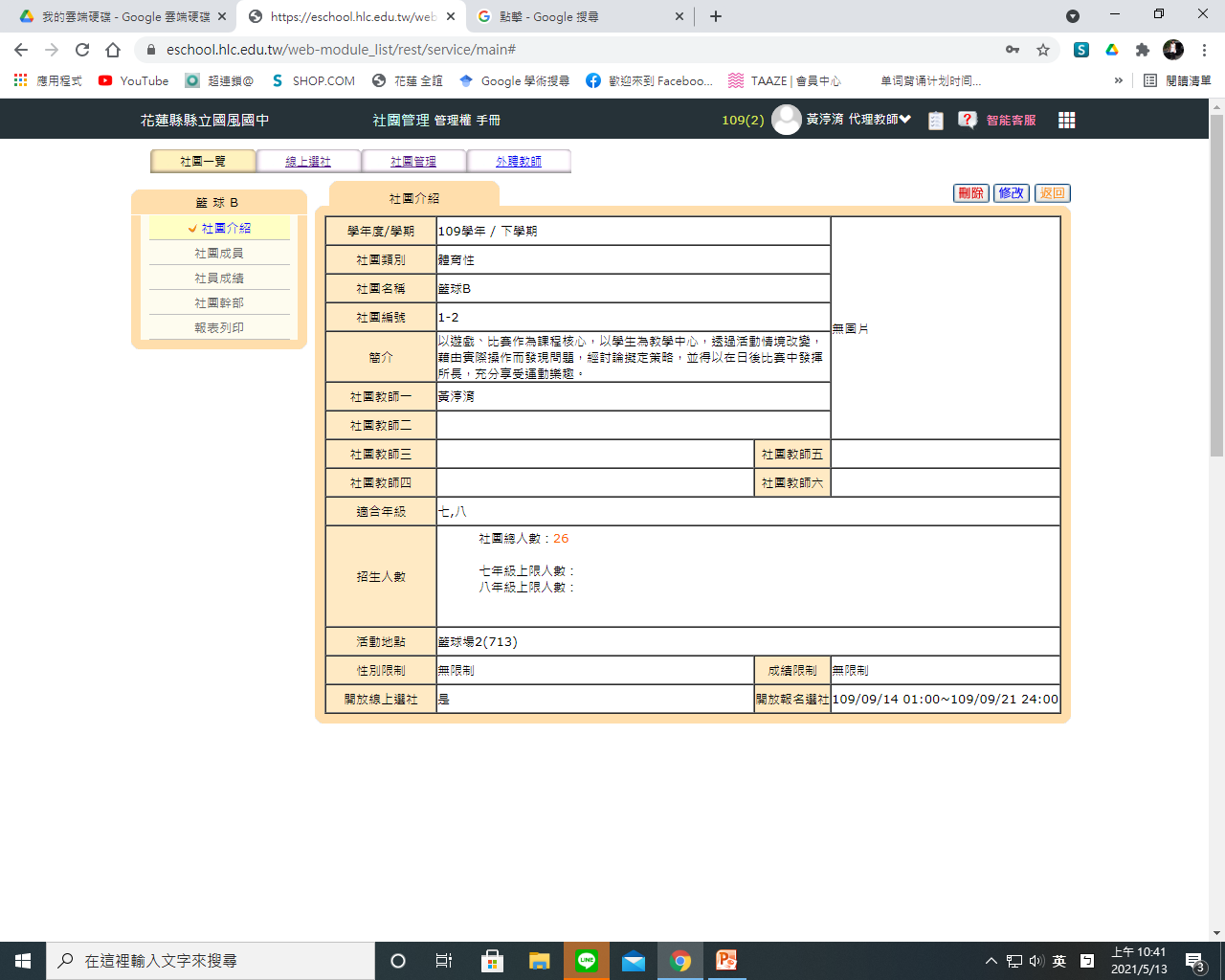 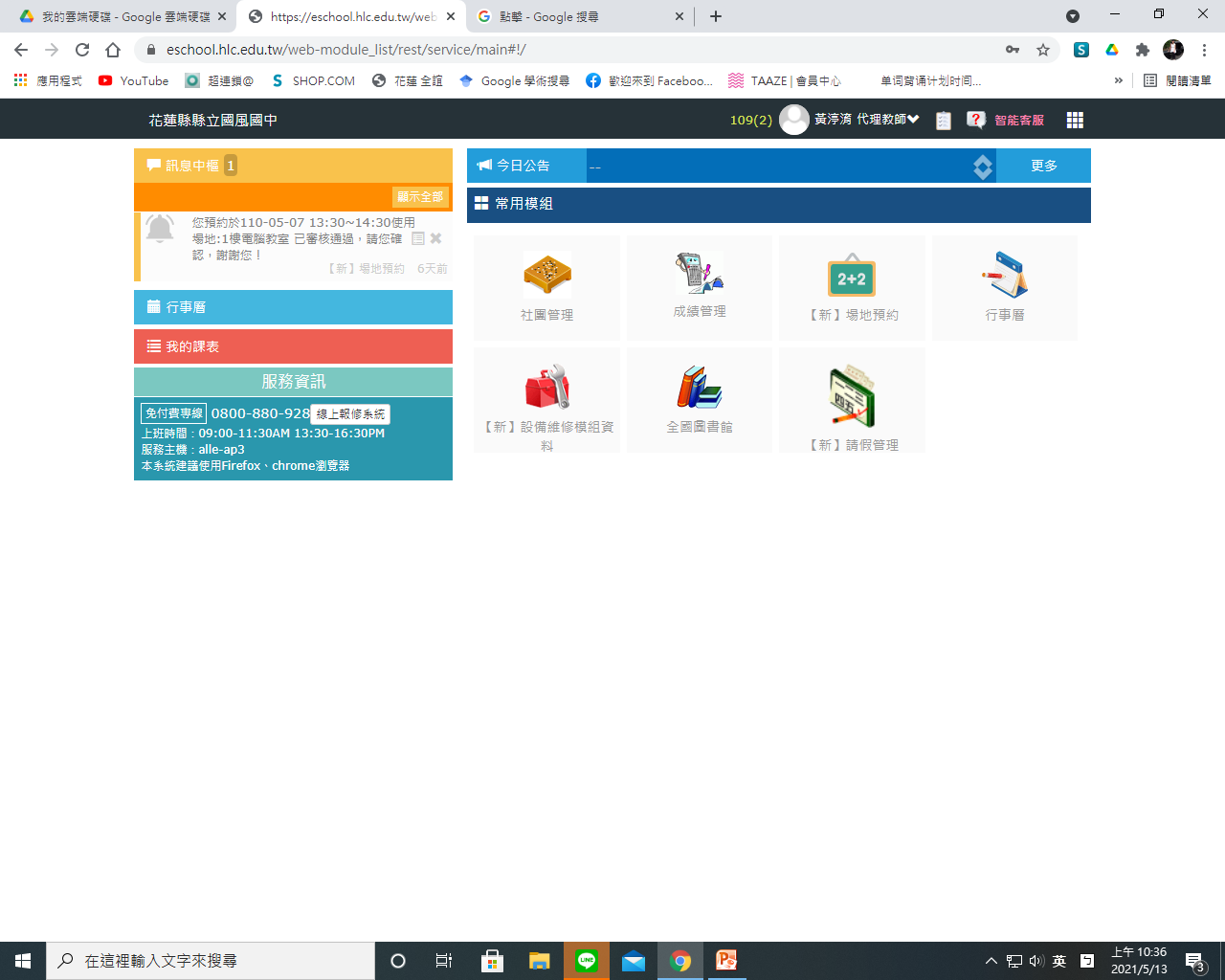 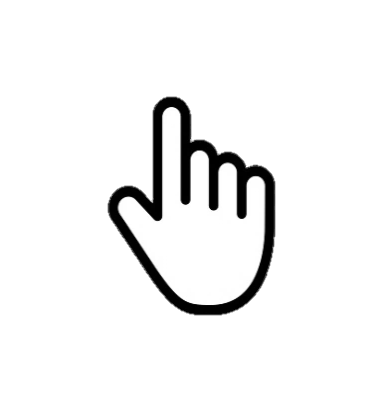 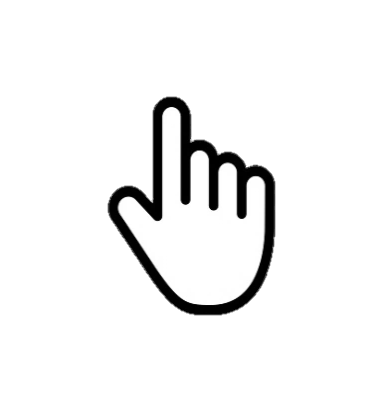 點選右上「成績輸入」
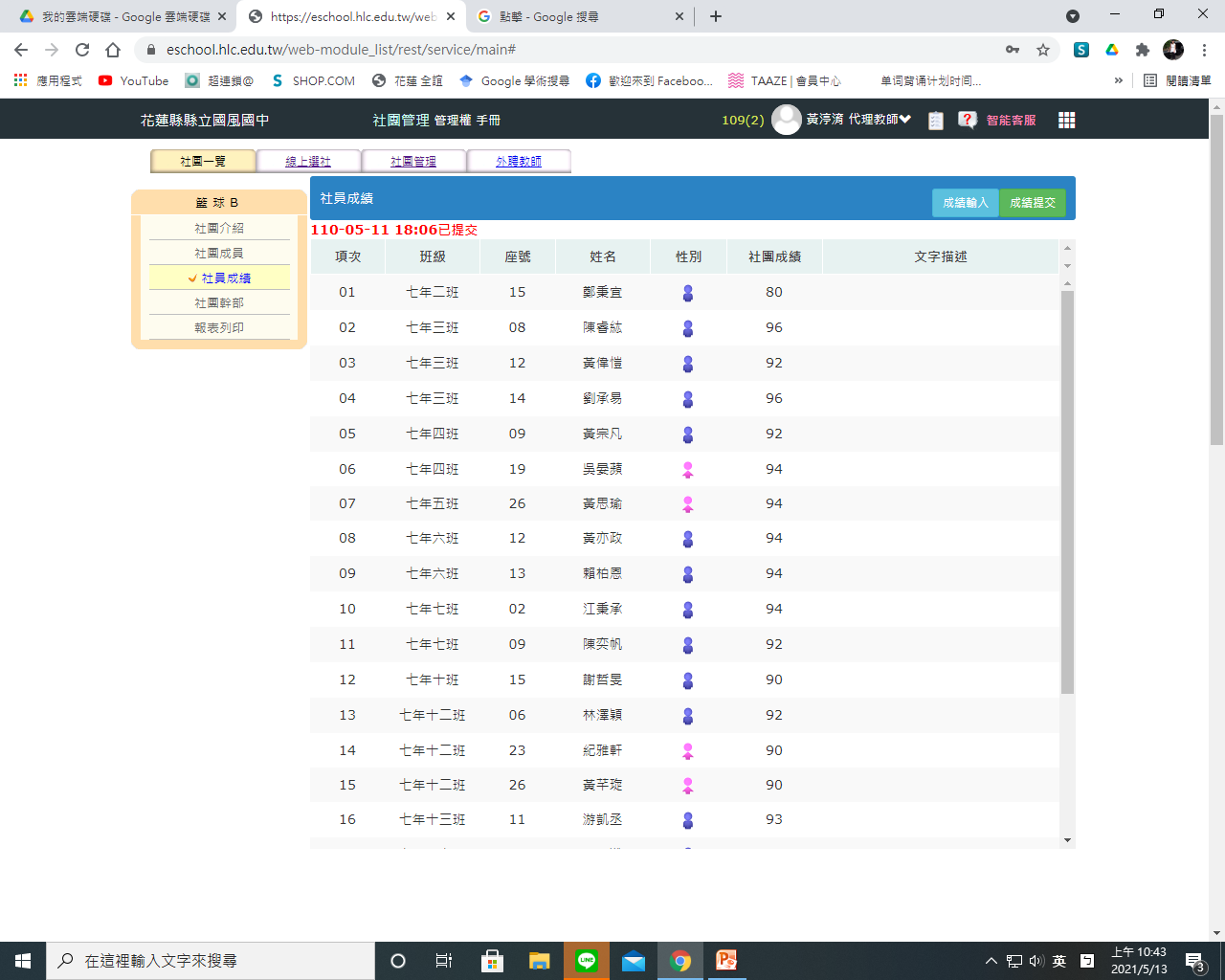 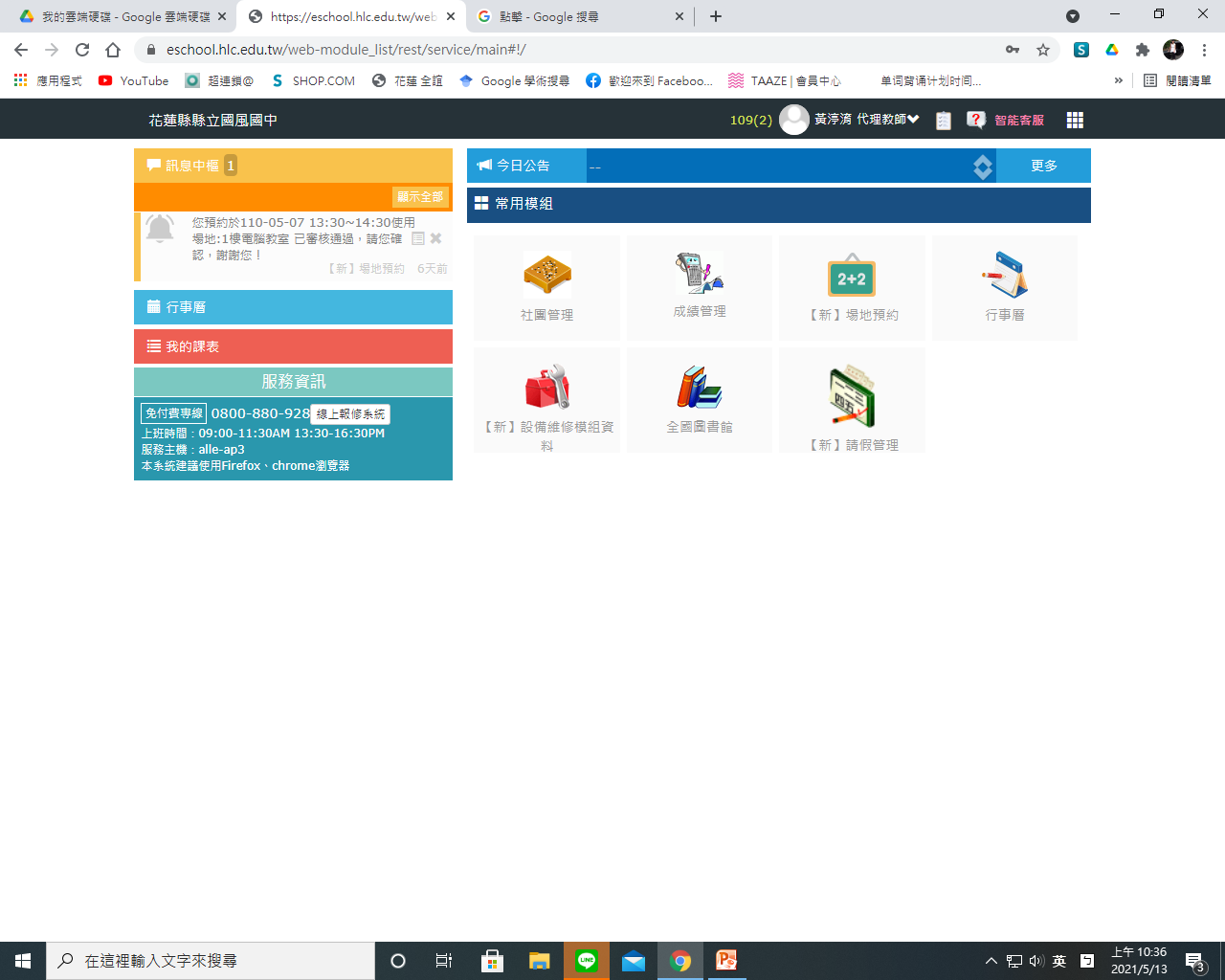 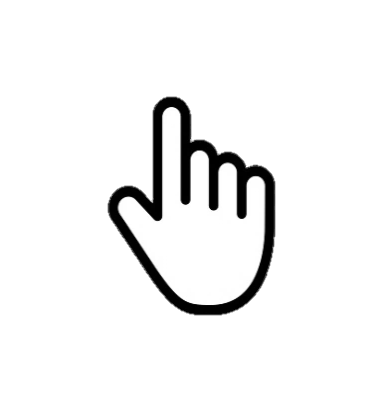 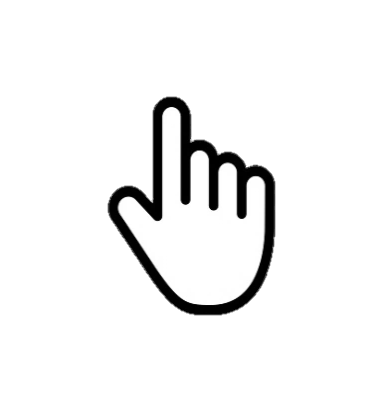 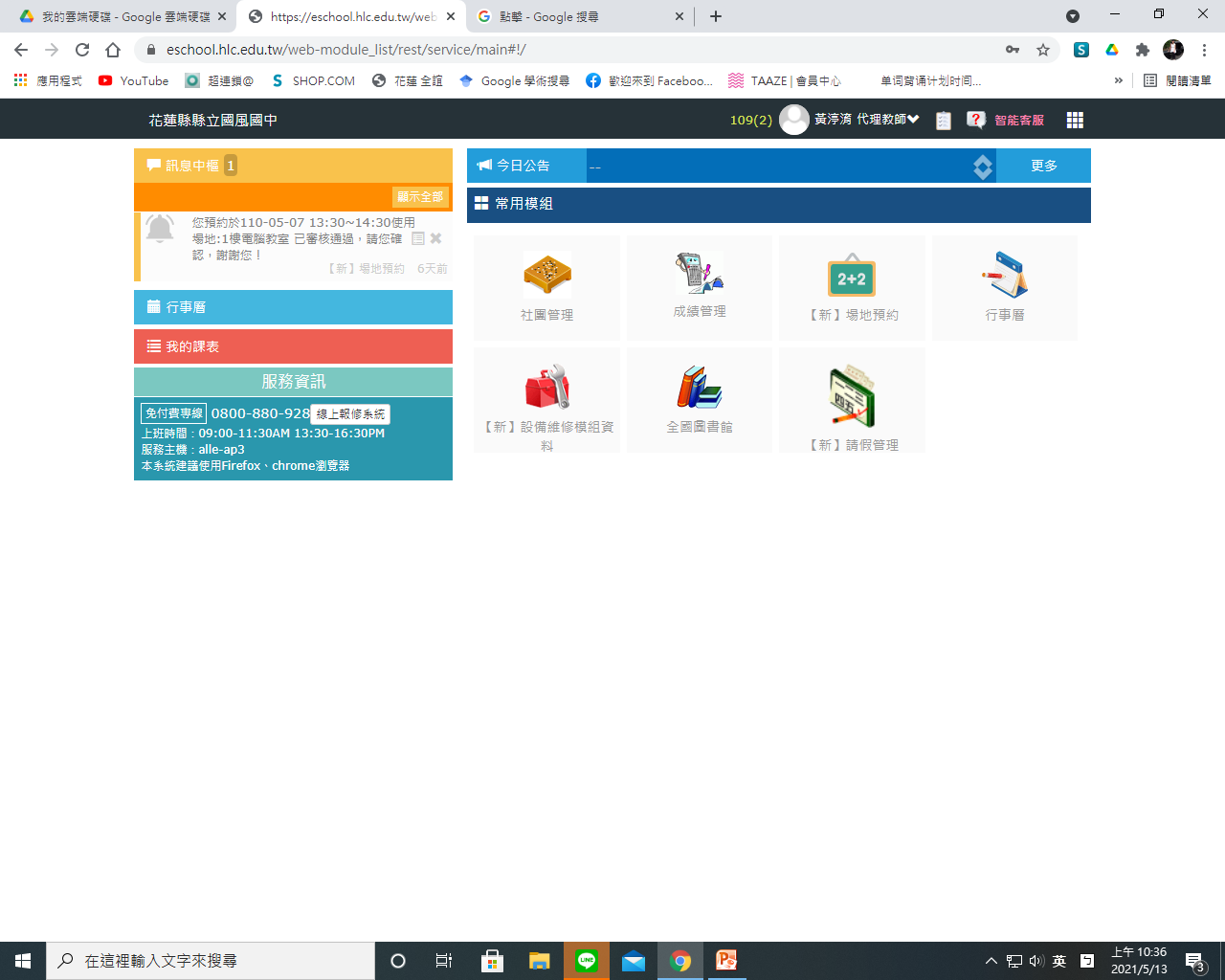 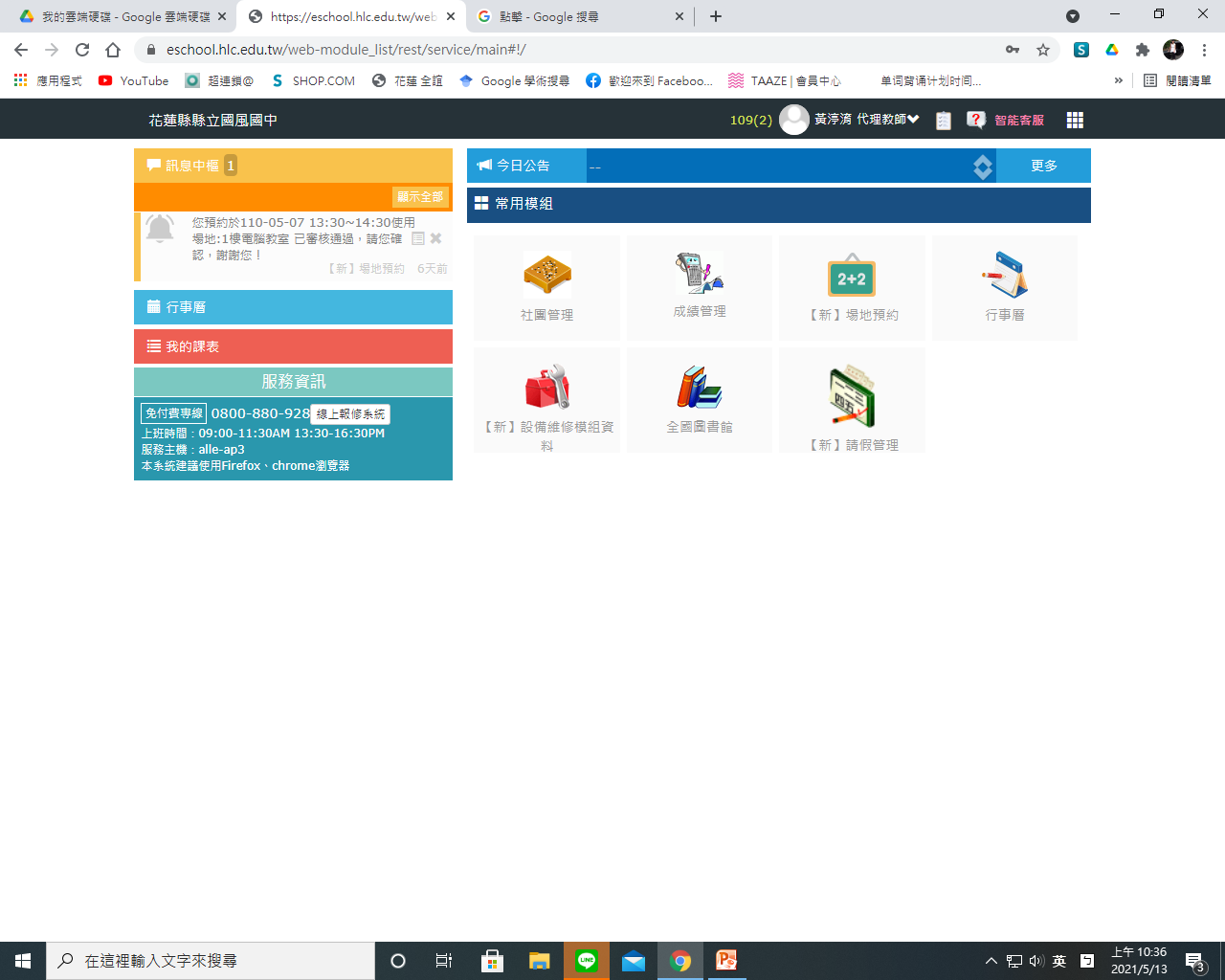 輸入完成績，點選右上「儲存設定」
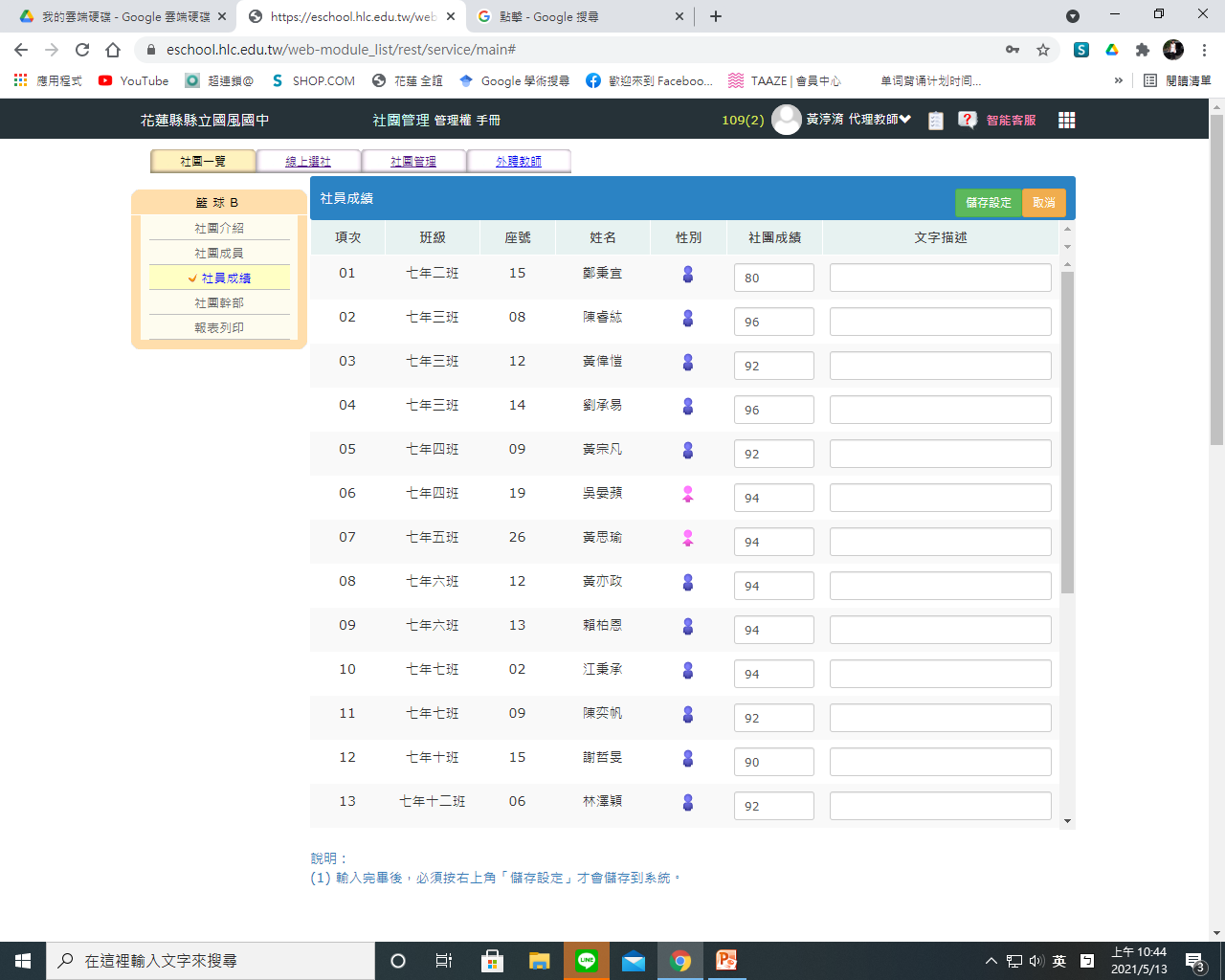 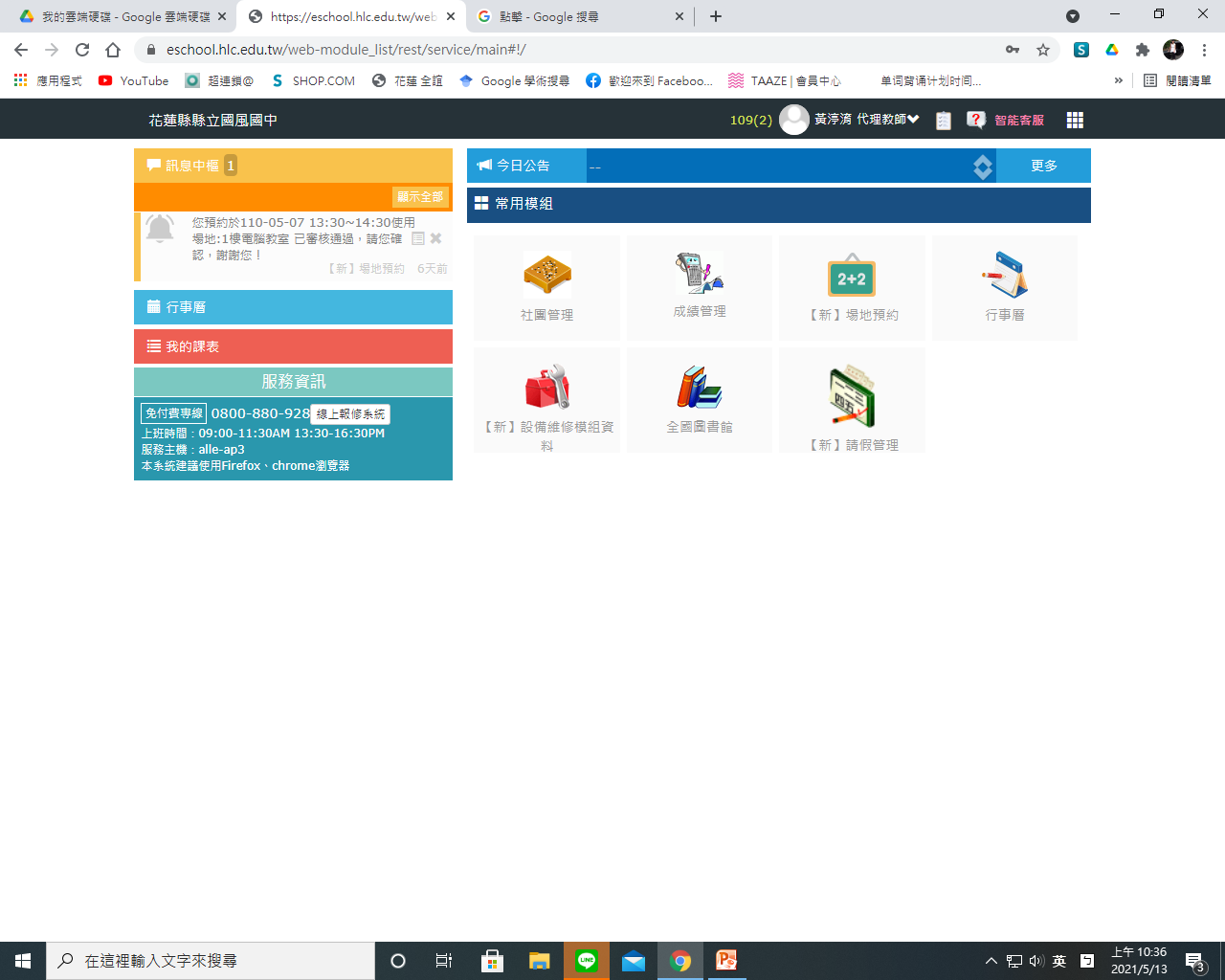 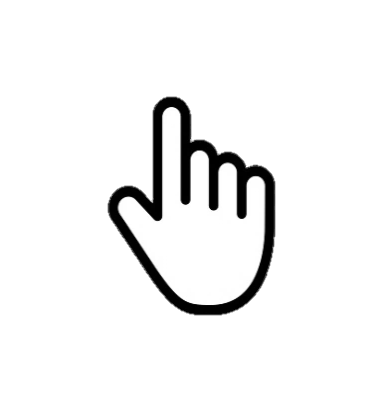 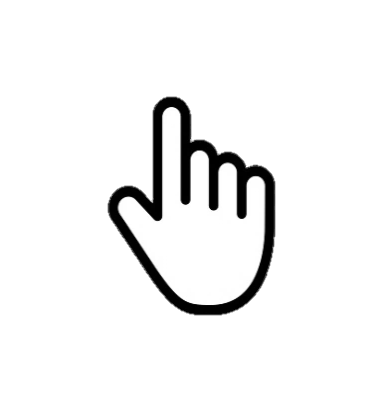 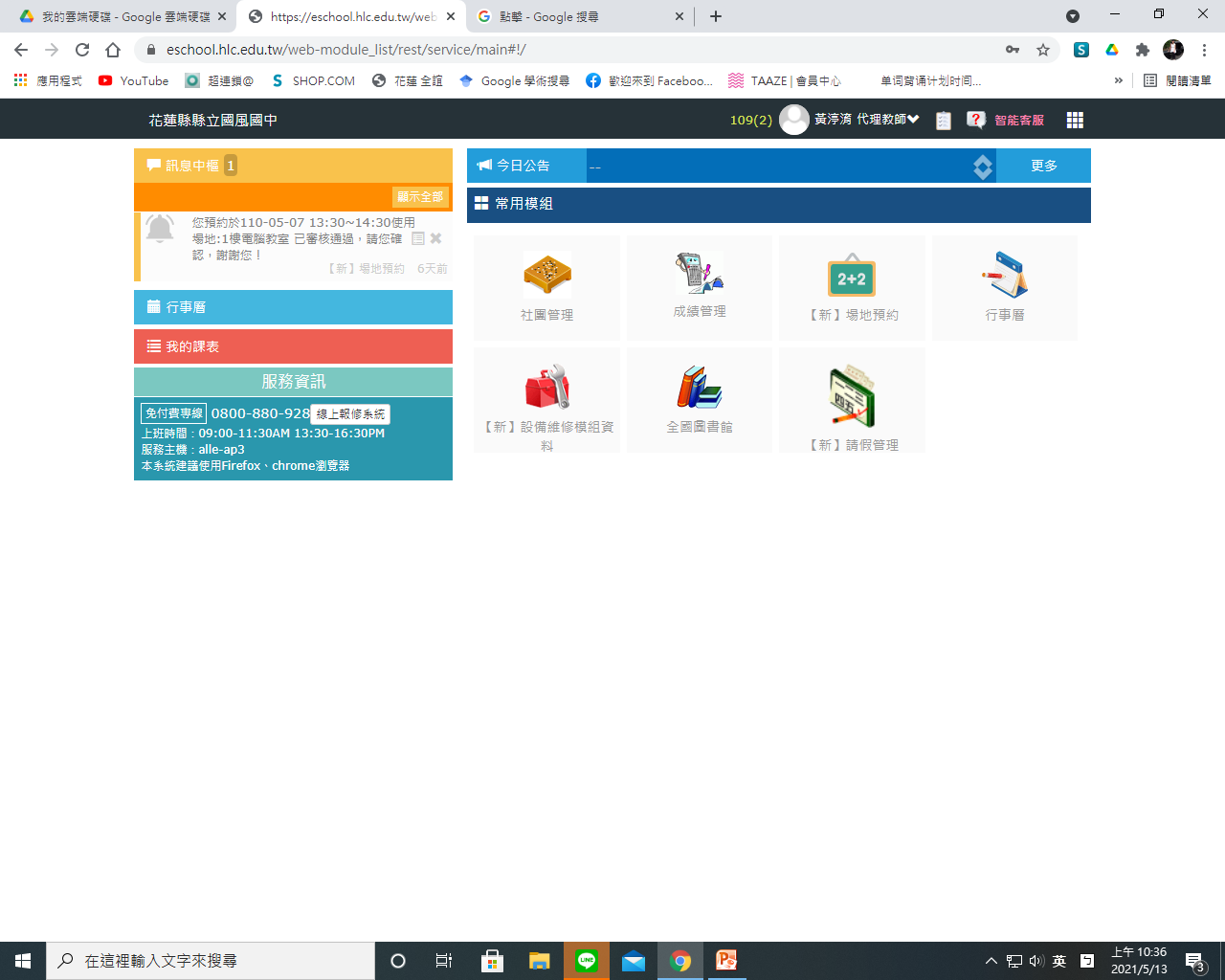 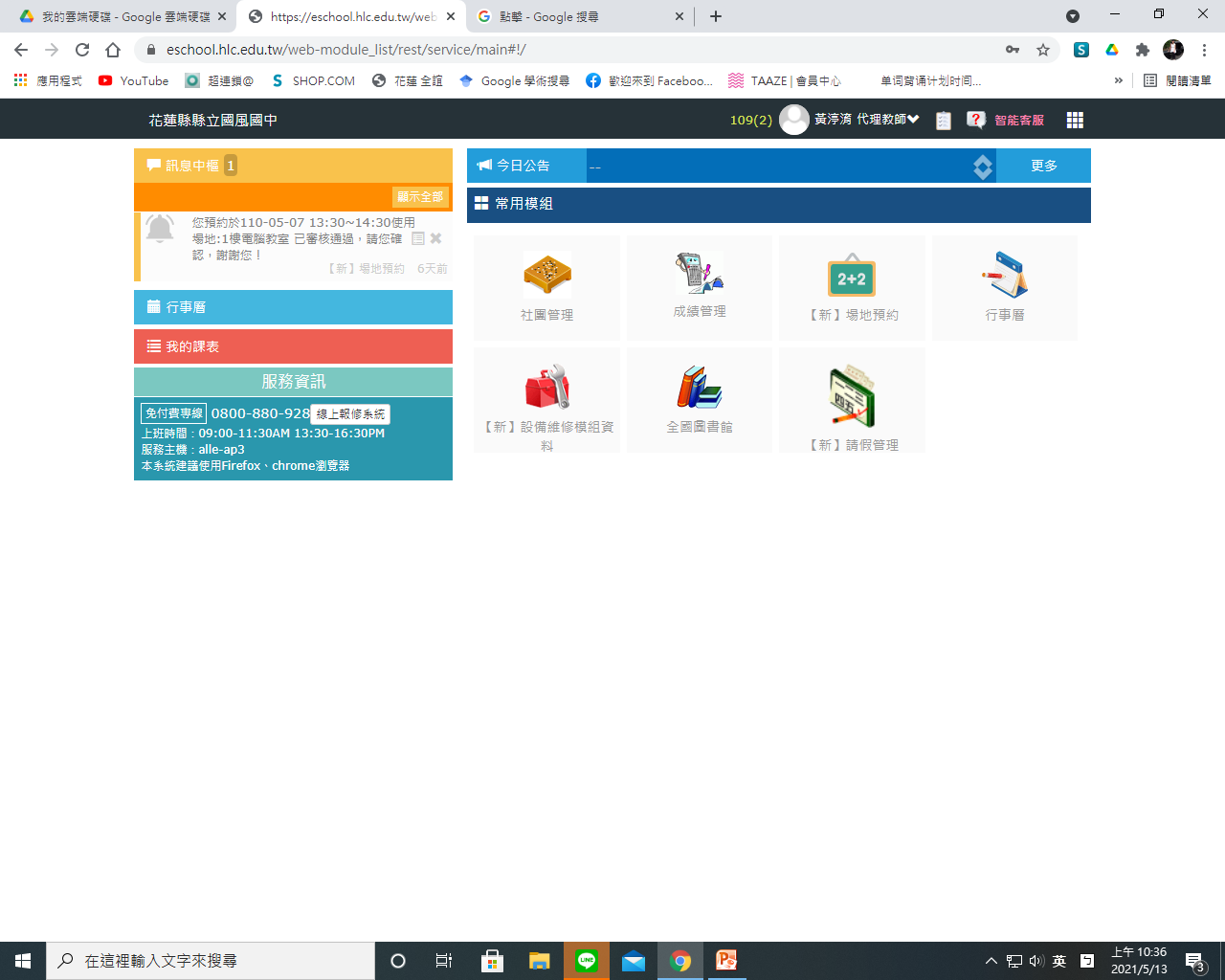 確定成績，點選右上「成績提交」
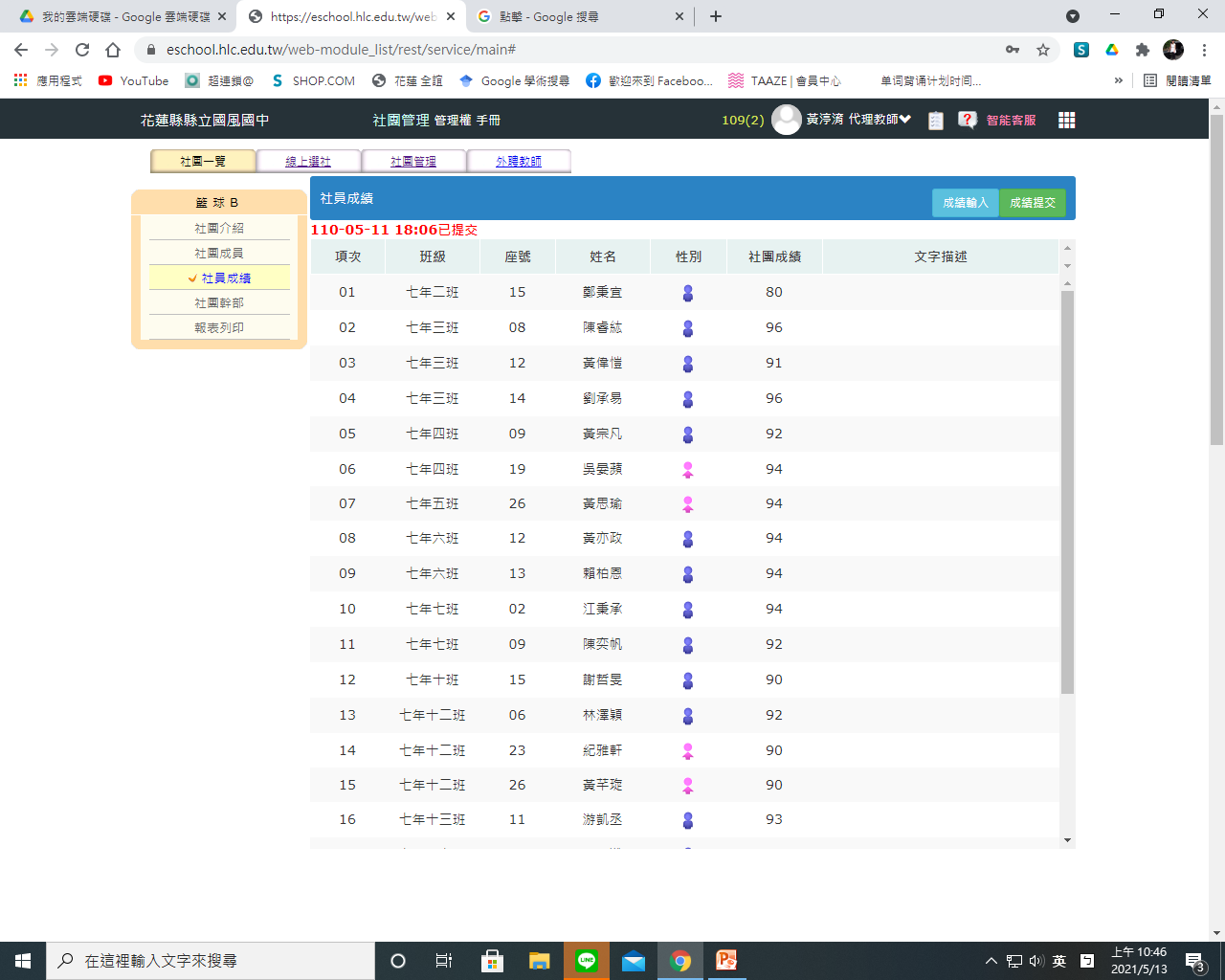 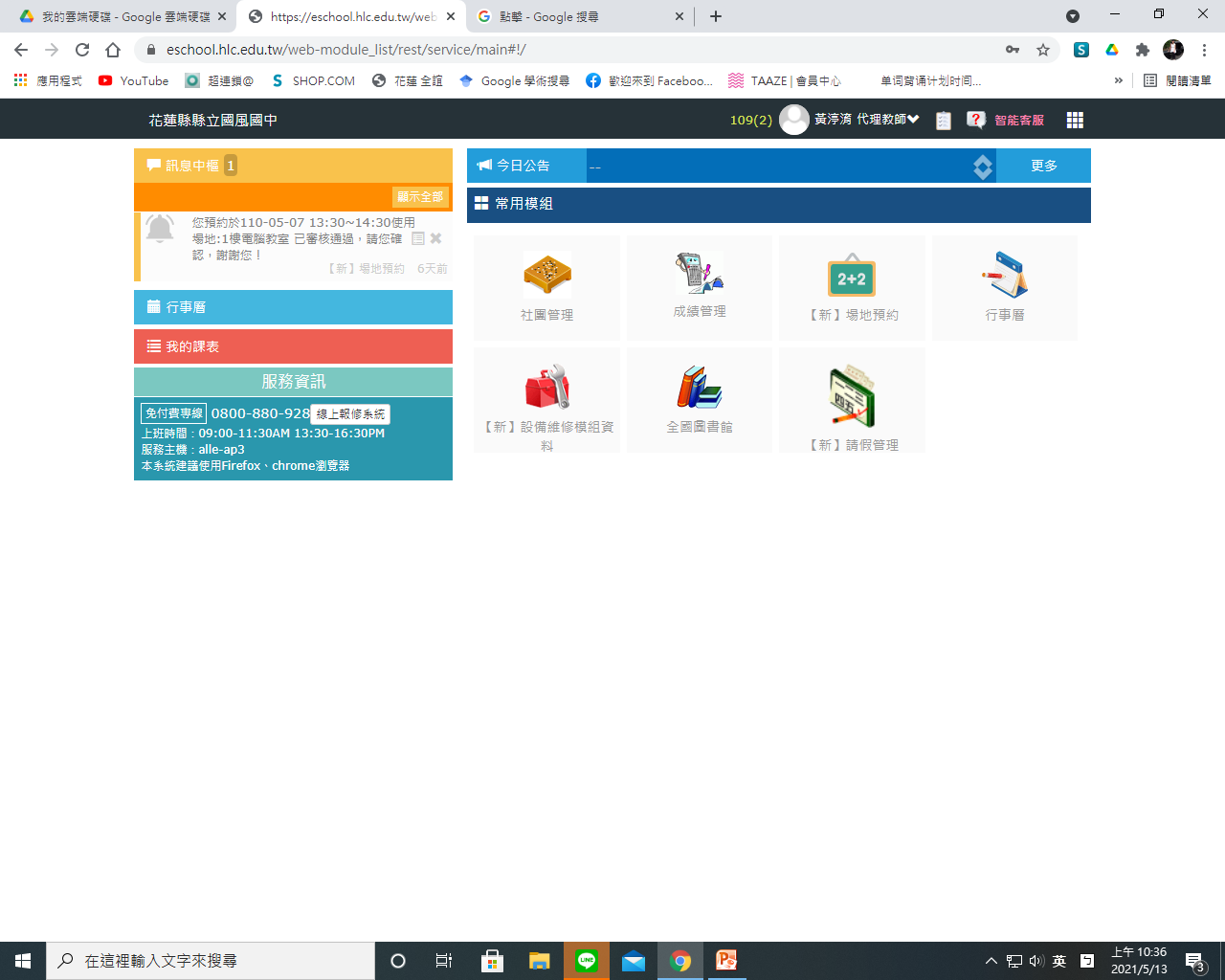 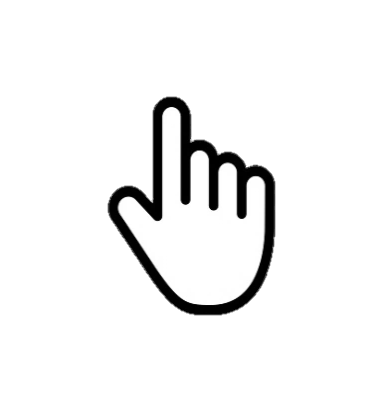 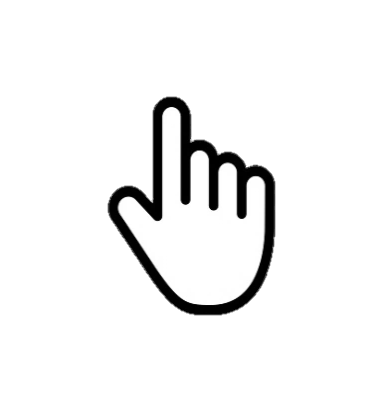 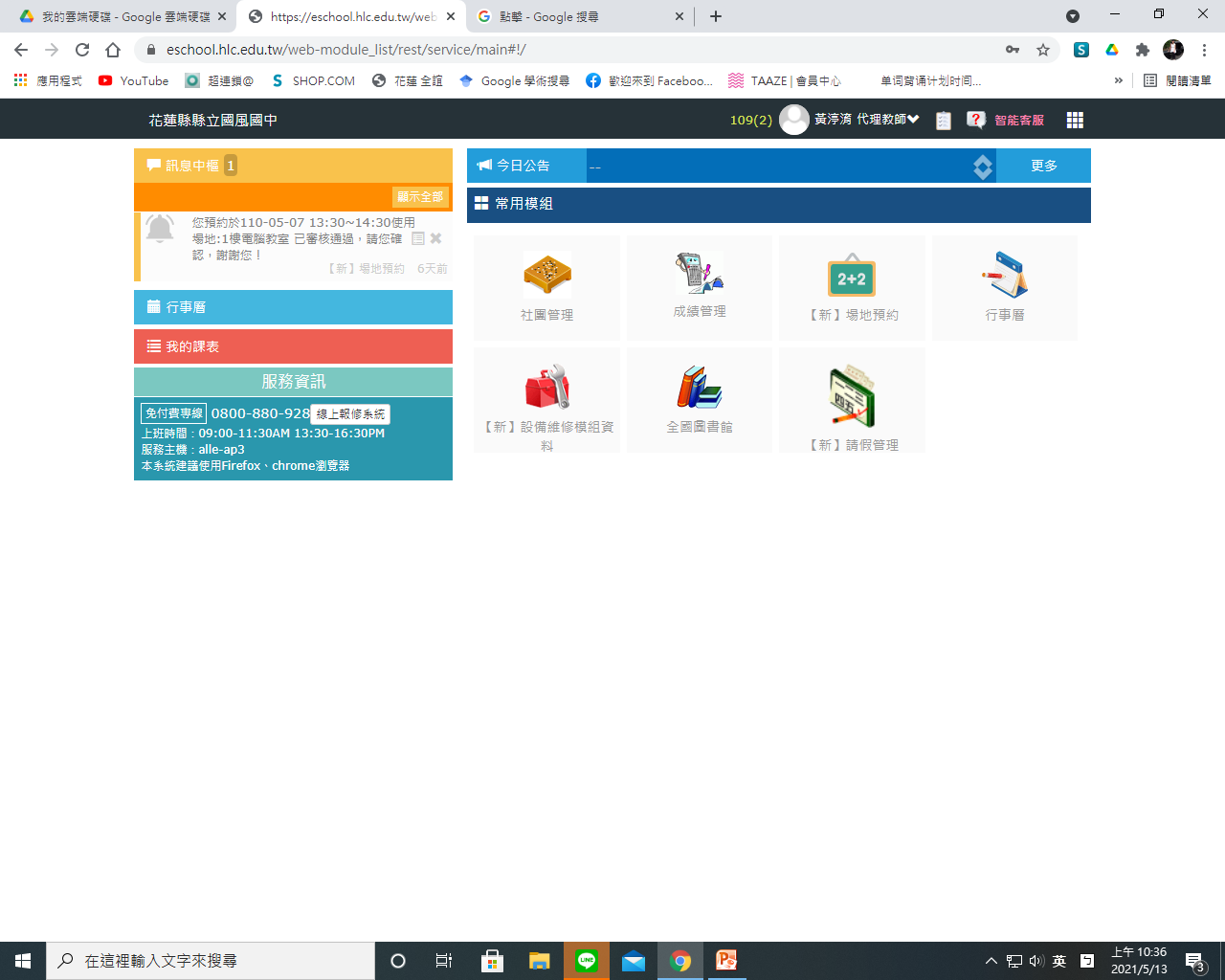 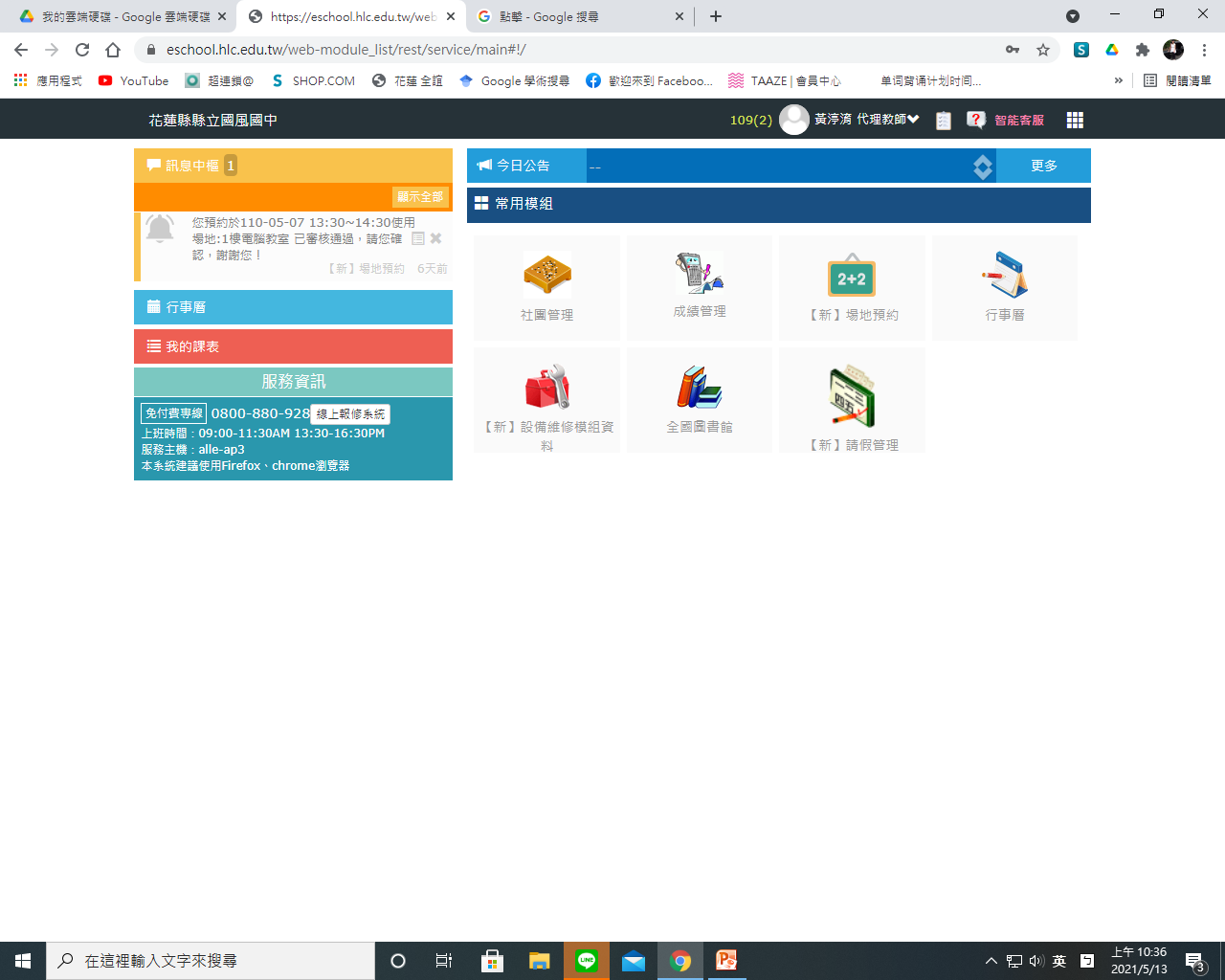 完成！
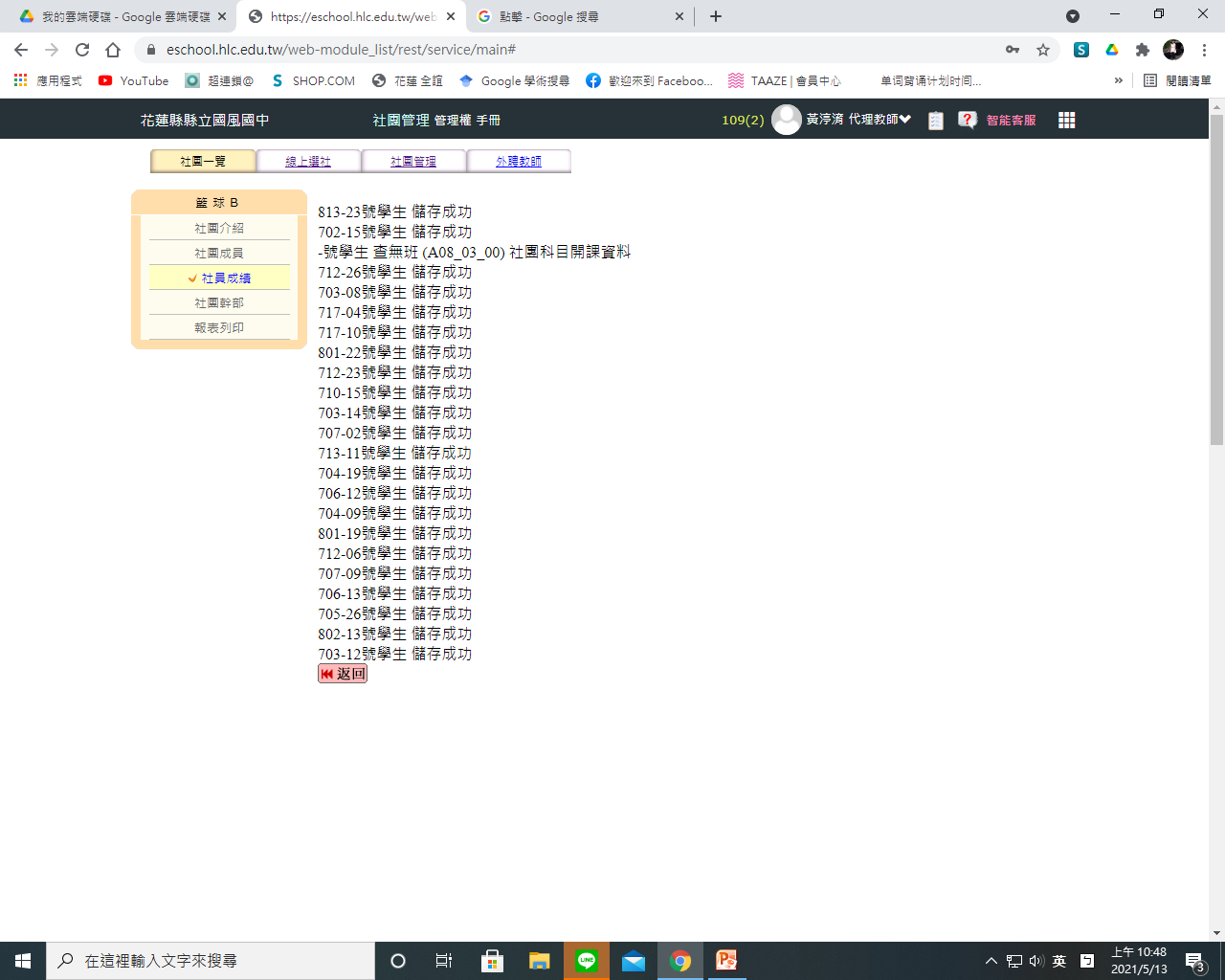 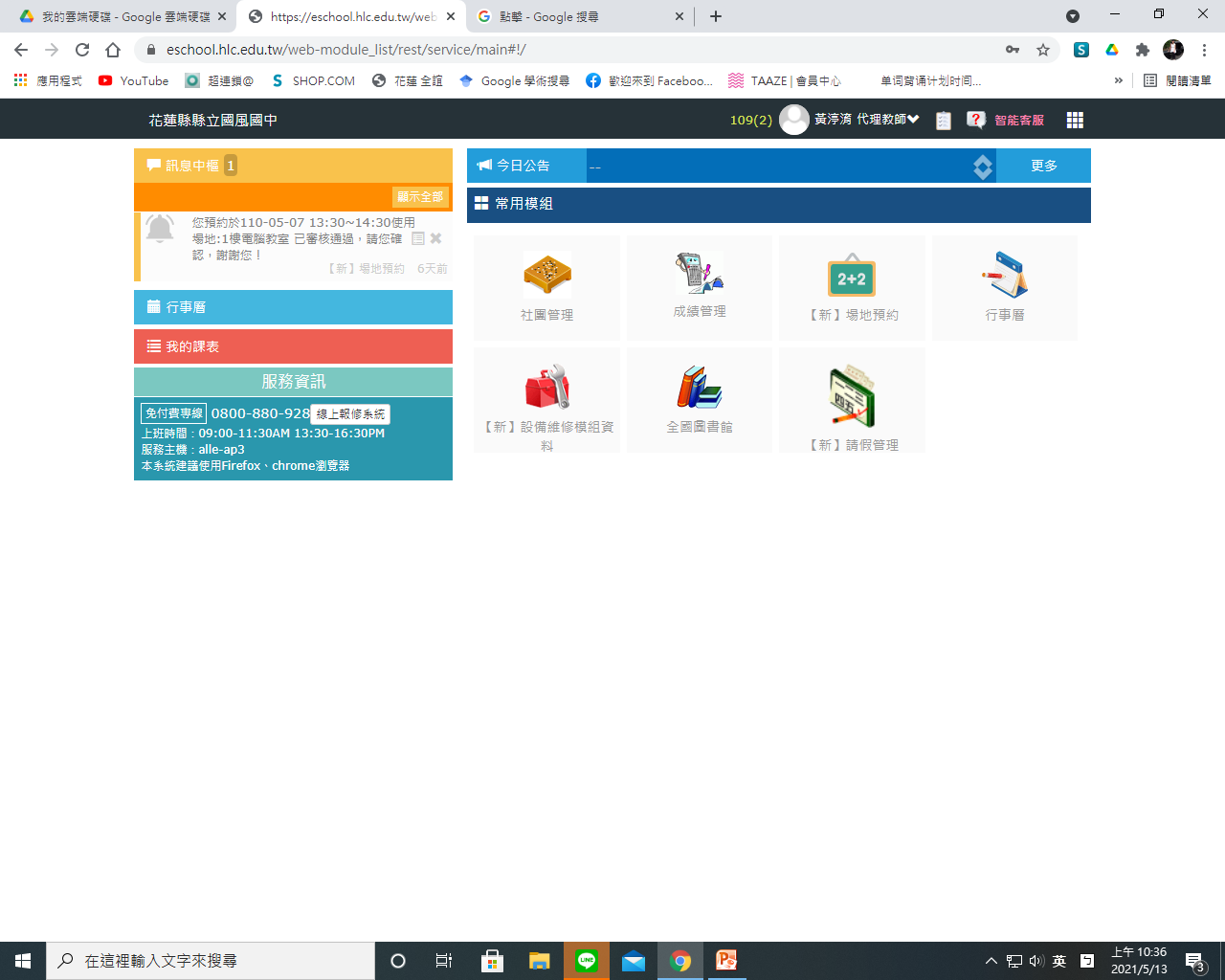